Methods and types of Data Collection
V.Kalyani
Assistant professor of Geography
Govt.College for Women (A), Kumbakonam.
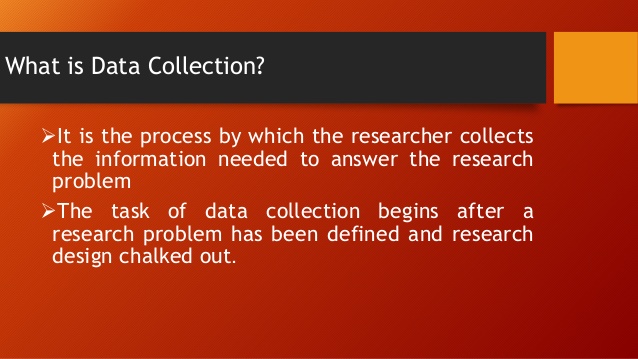 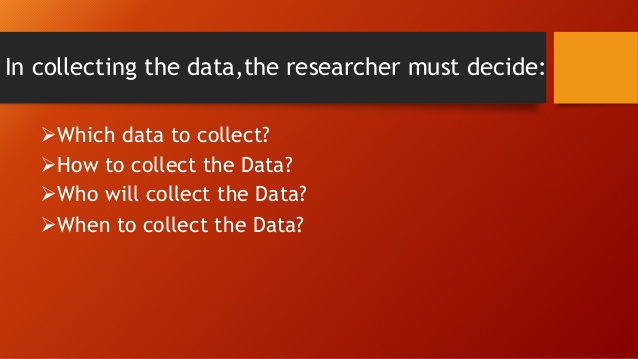 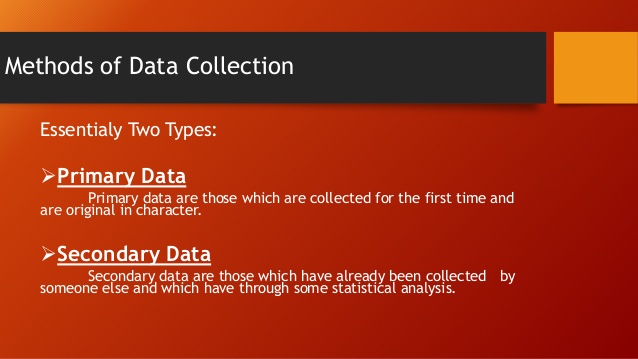 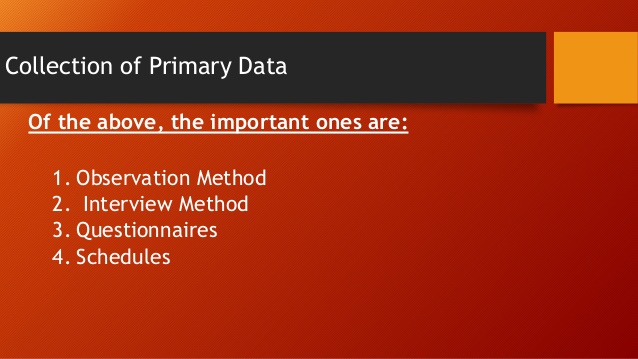 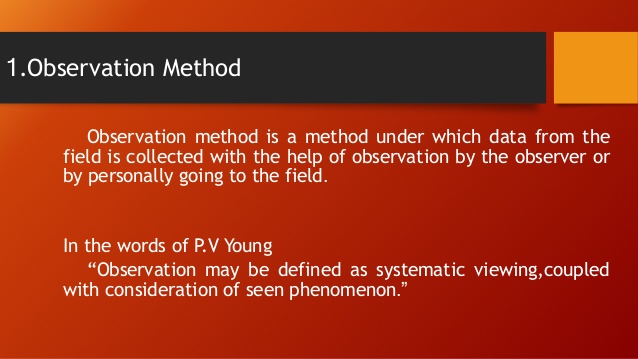 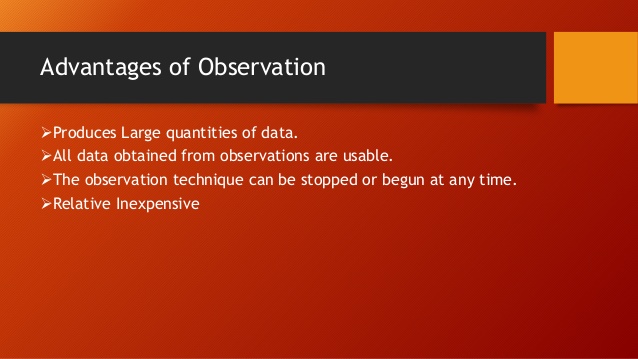 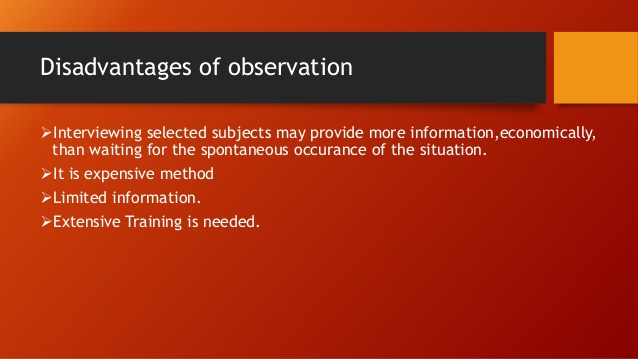 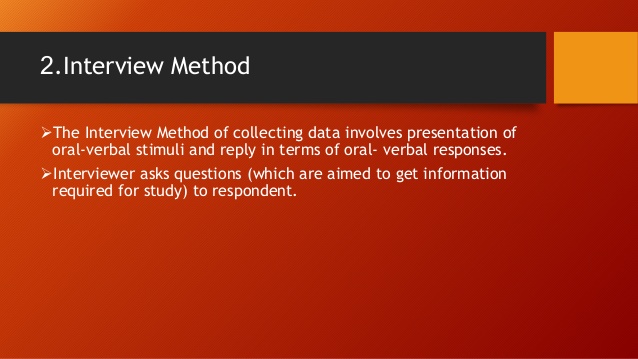 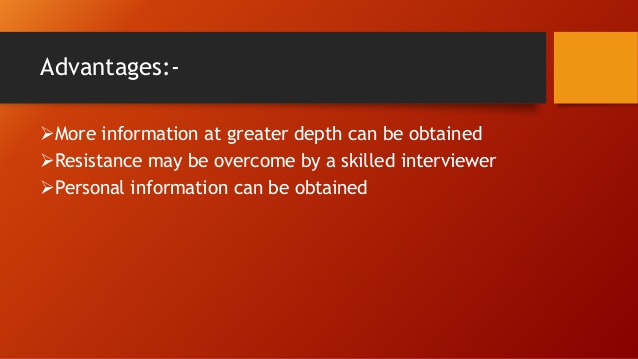 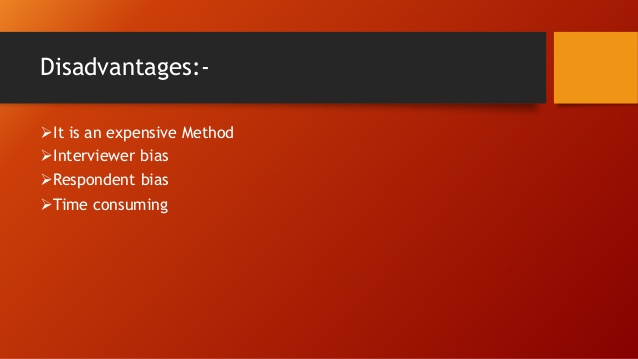 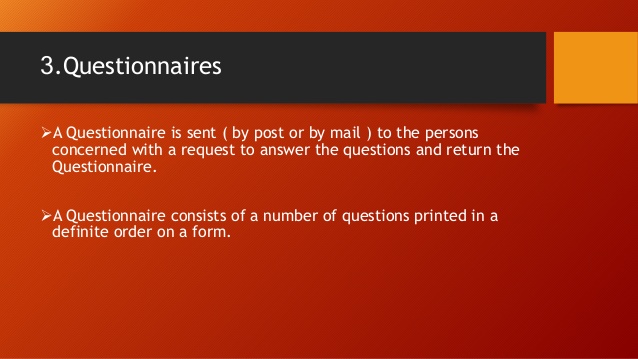 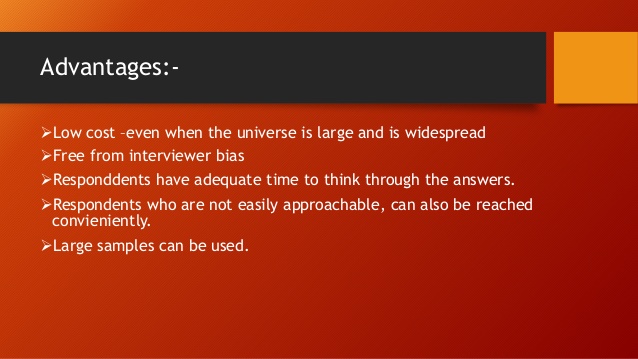 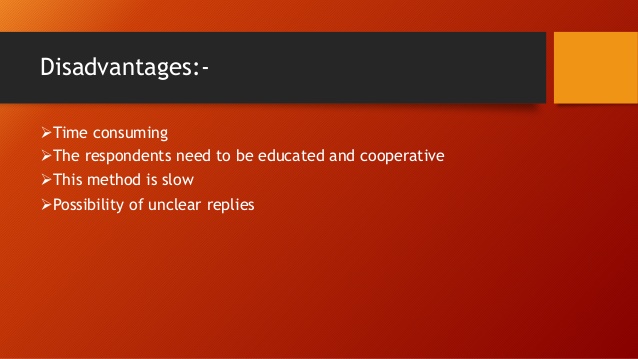 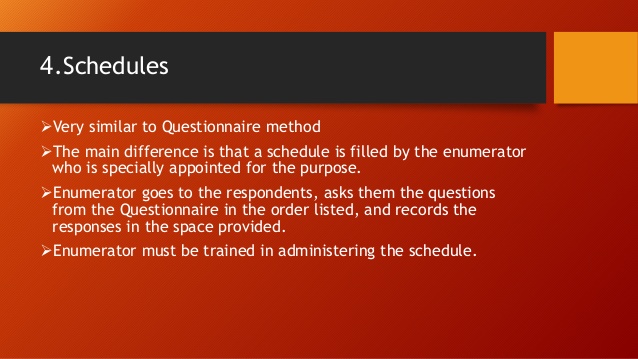